OUR SCHOOL
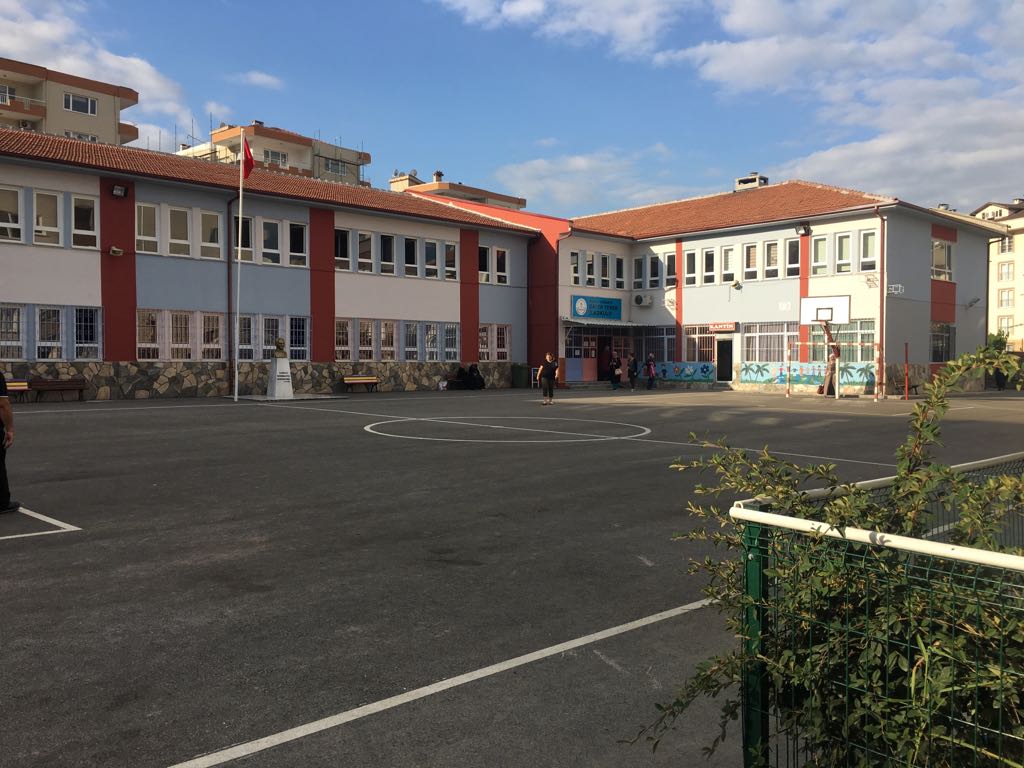 CAFER YENER PRIMARY SCHOOL
CLASSROOMS
PRE-SCHOOL
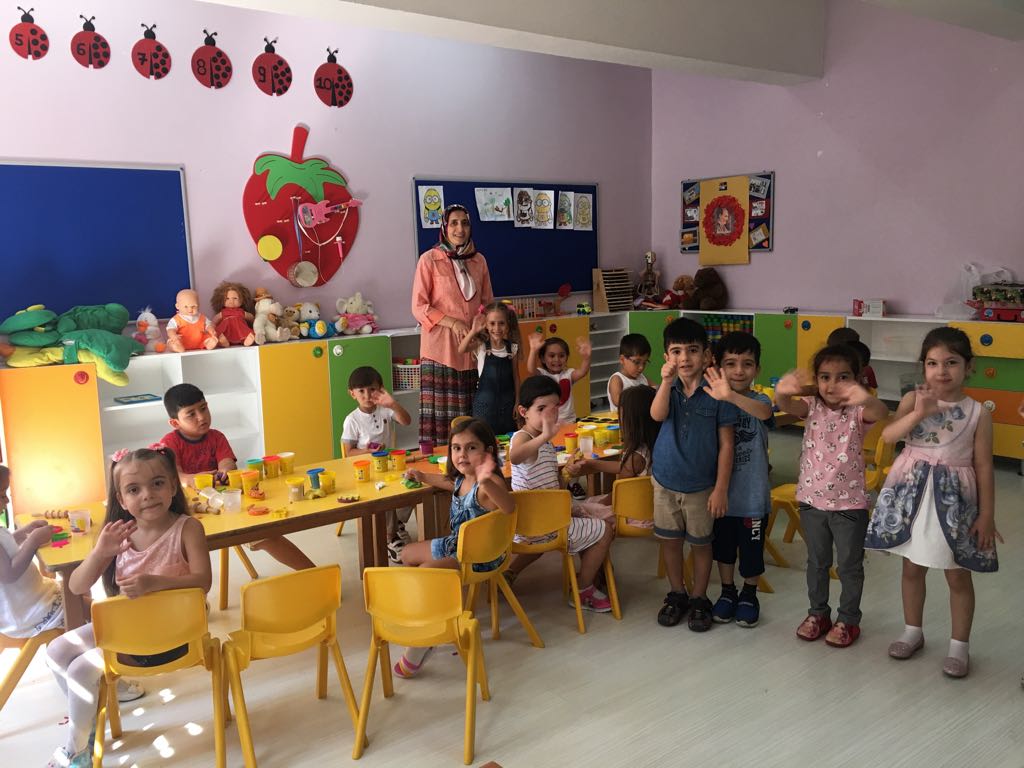 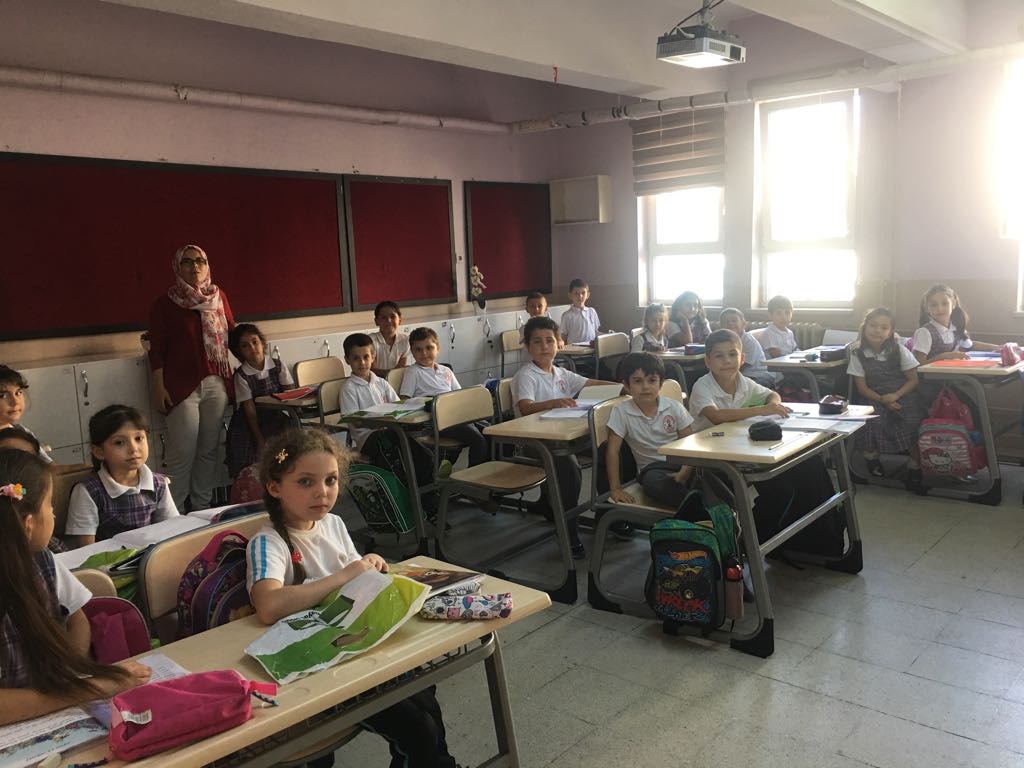 CLASSROOMS
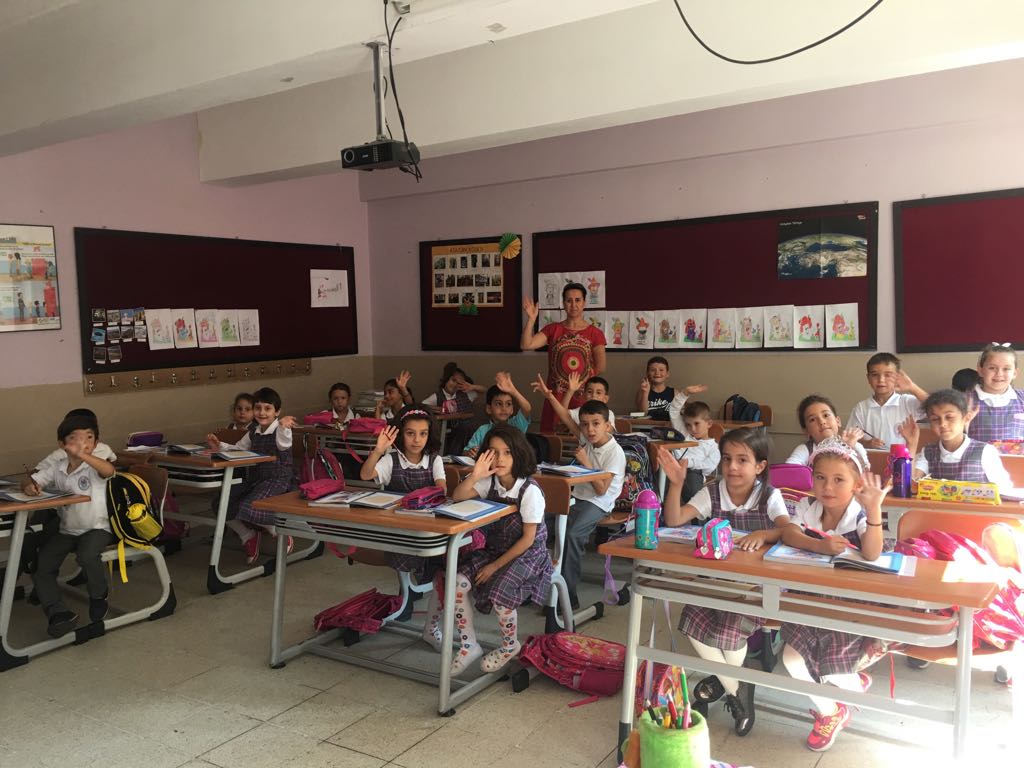 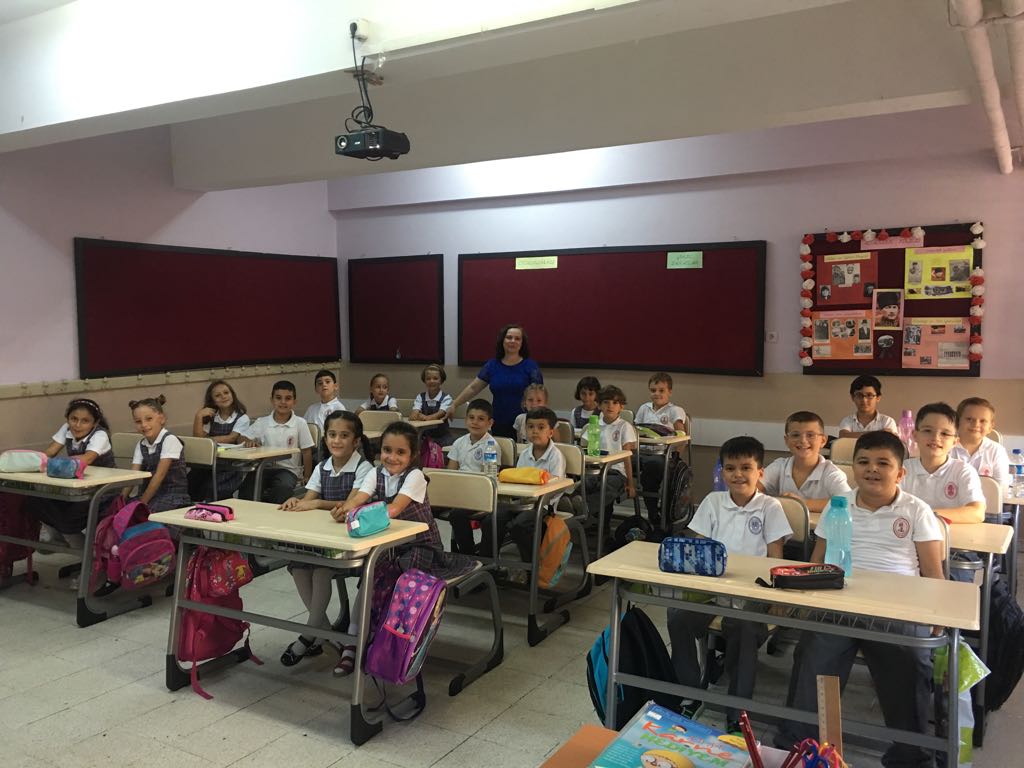 ELT CLASSROOM
SPECIAL EDUCATION CLASSES
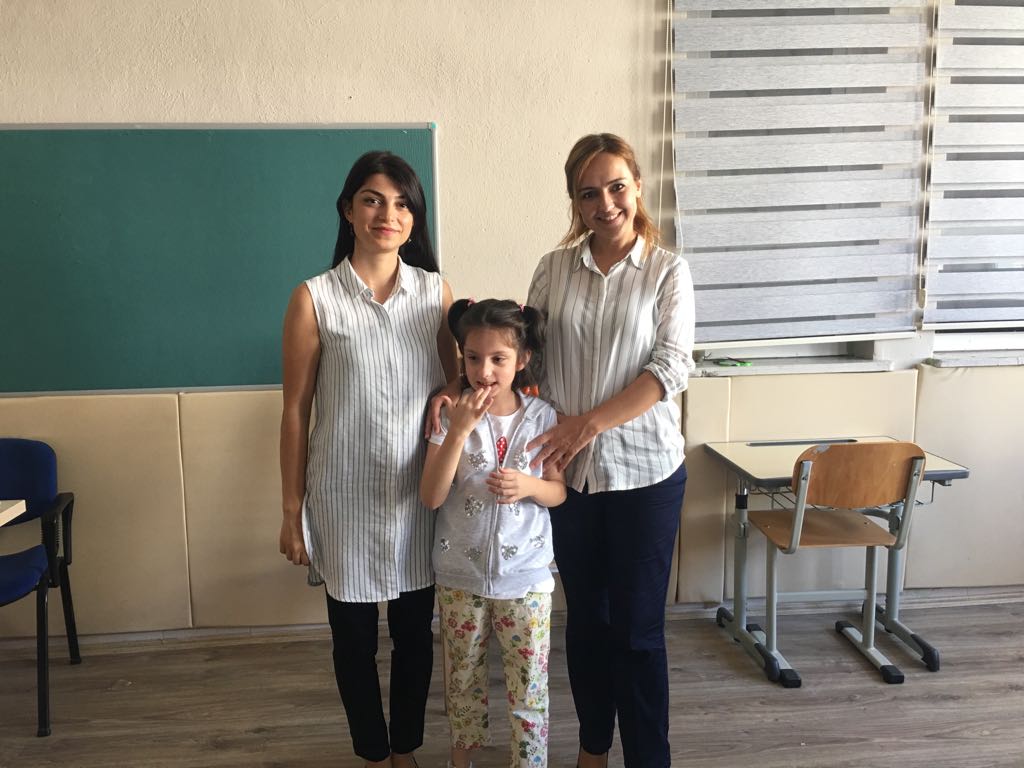 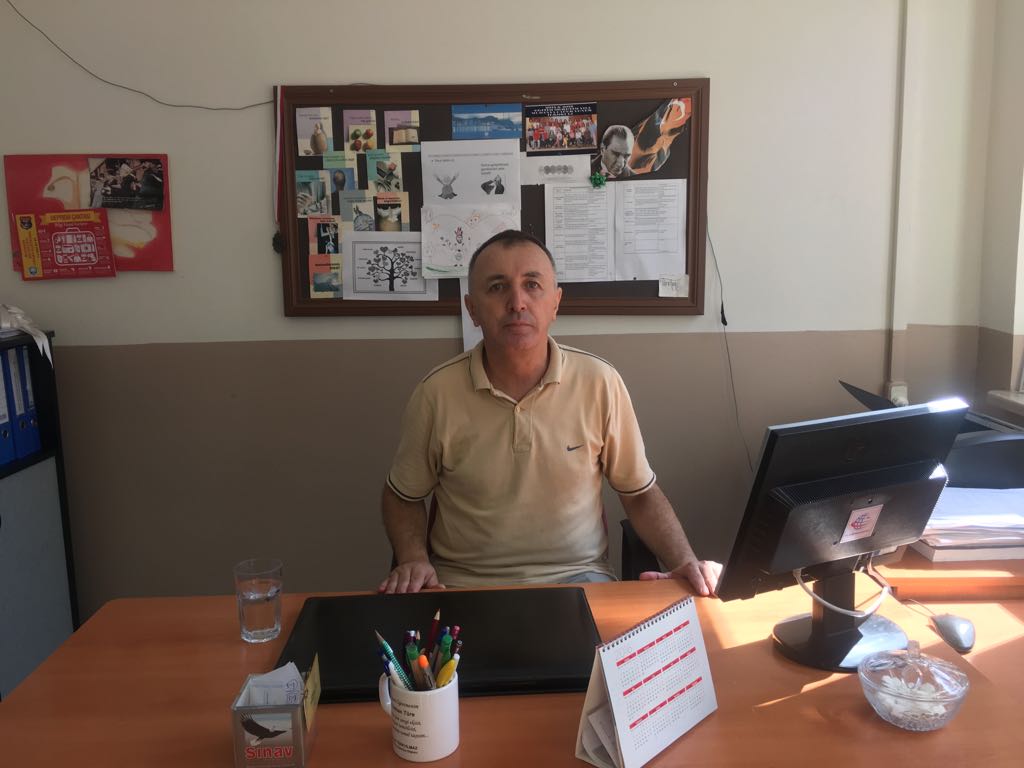 GUIDANCE COUNSELOR
STAFF ROOM
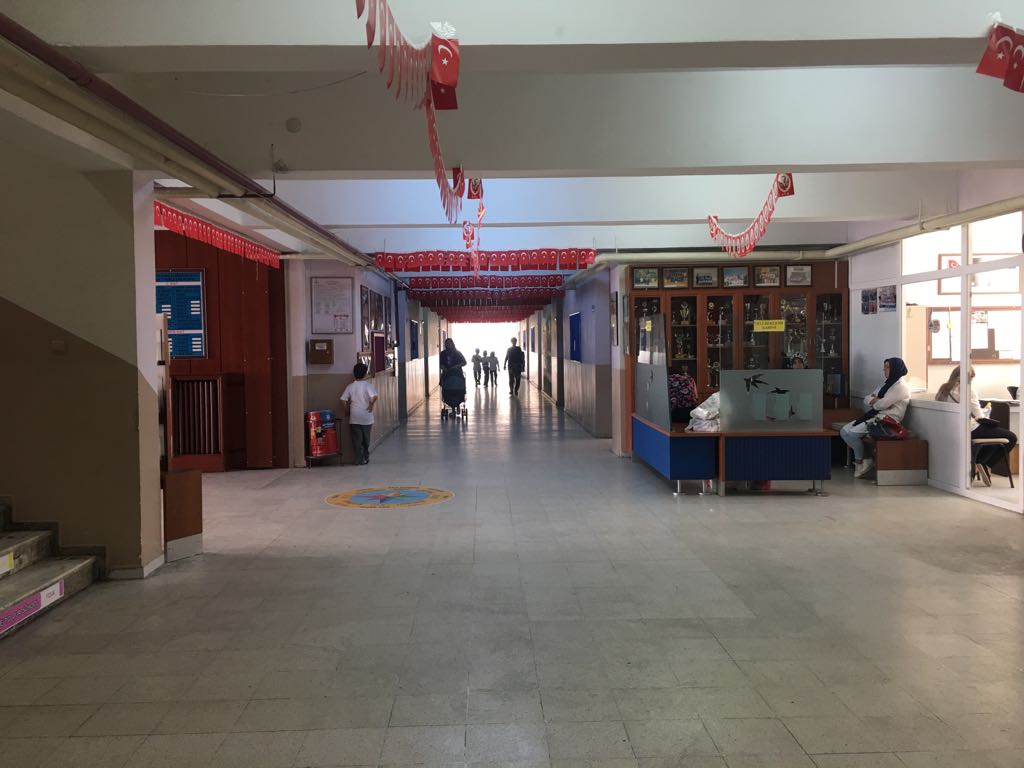 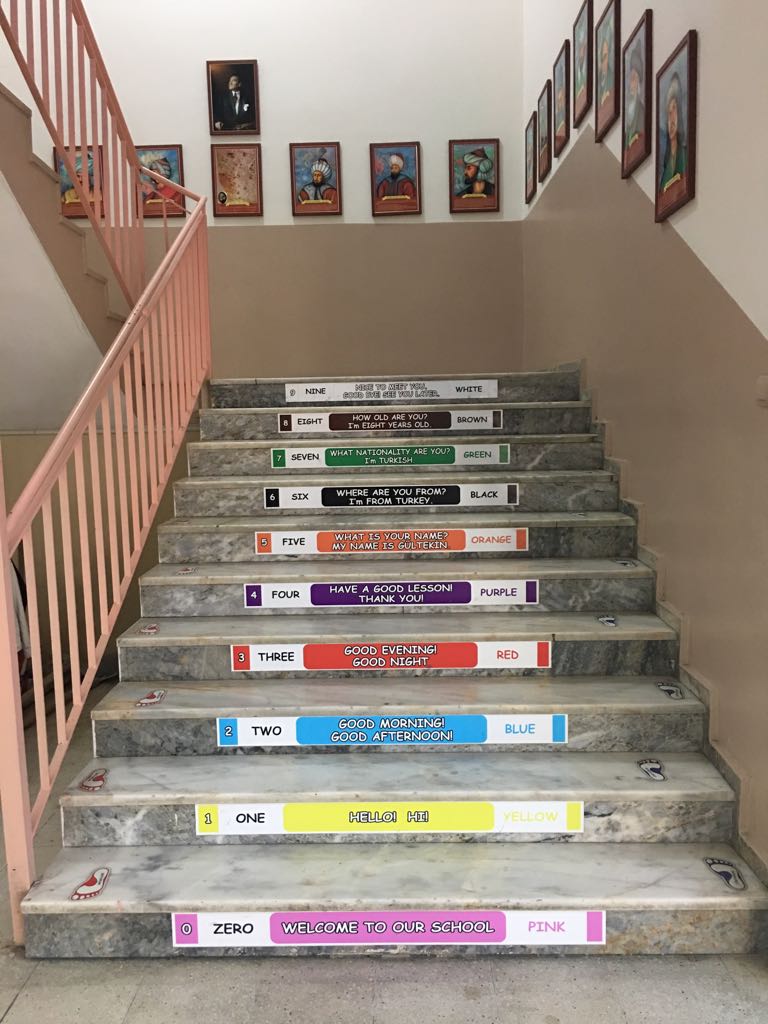 ADMINISTRATIVE STAFF
HEADMASTER
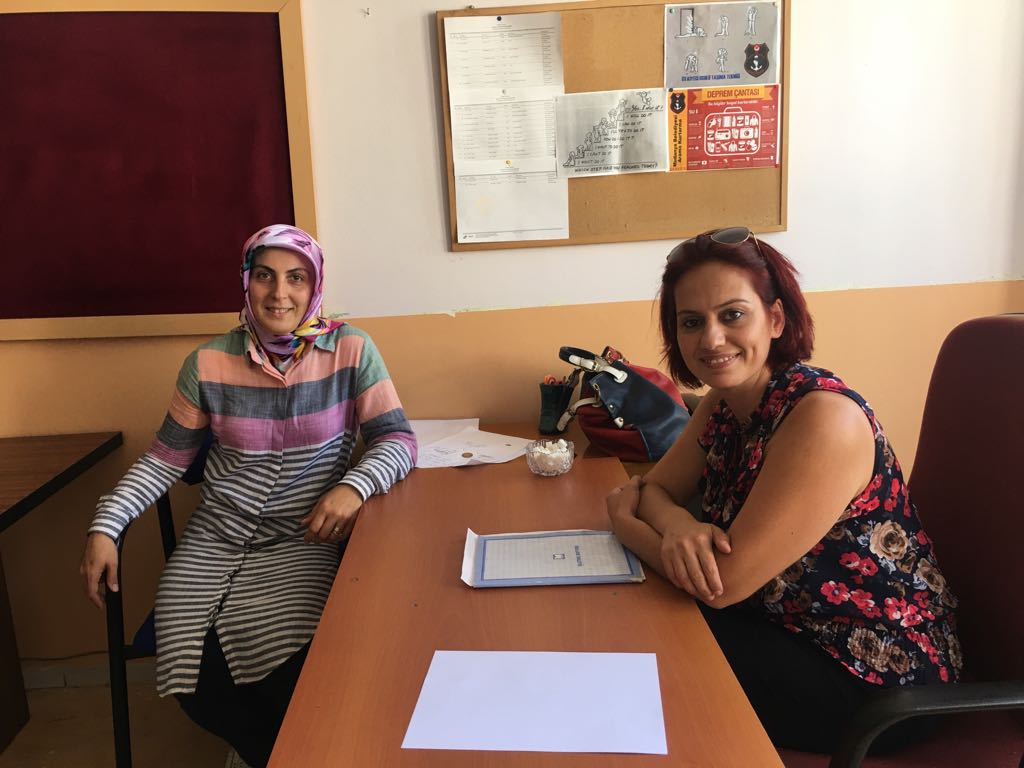 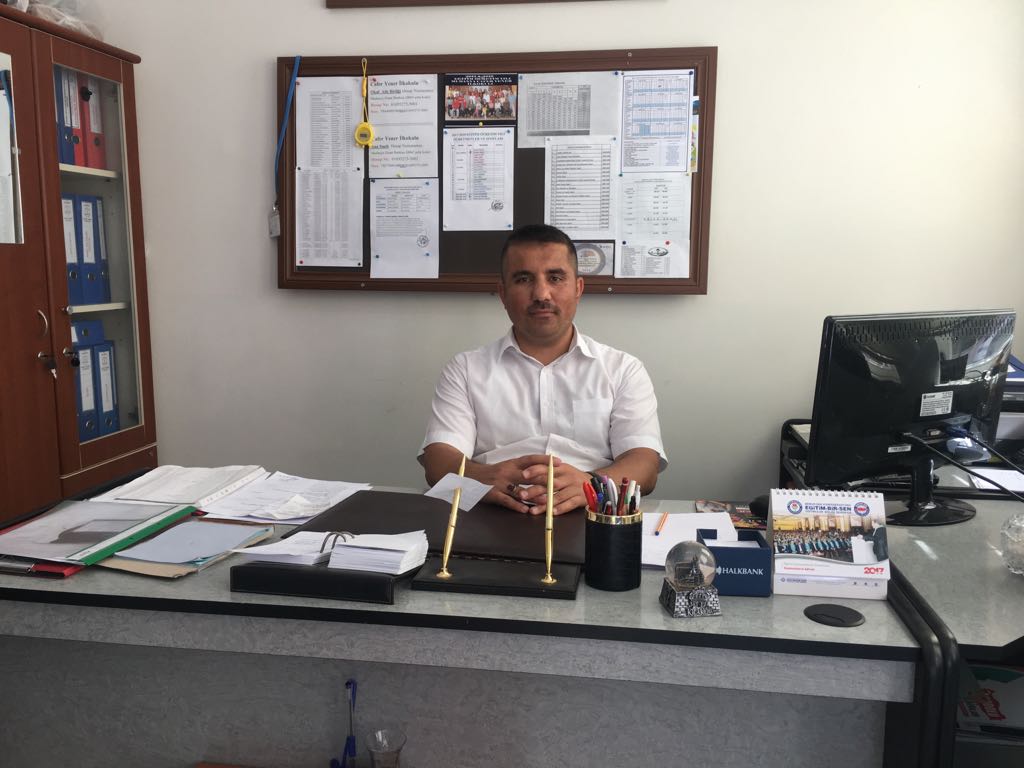 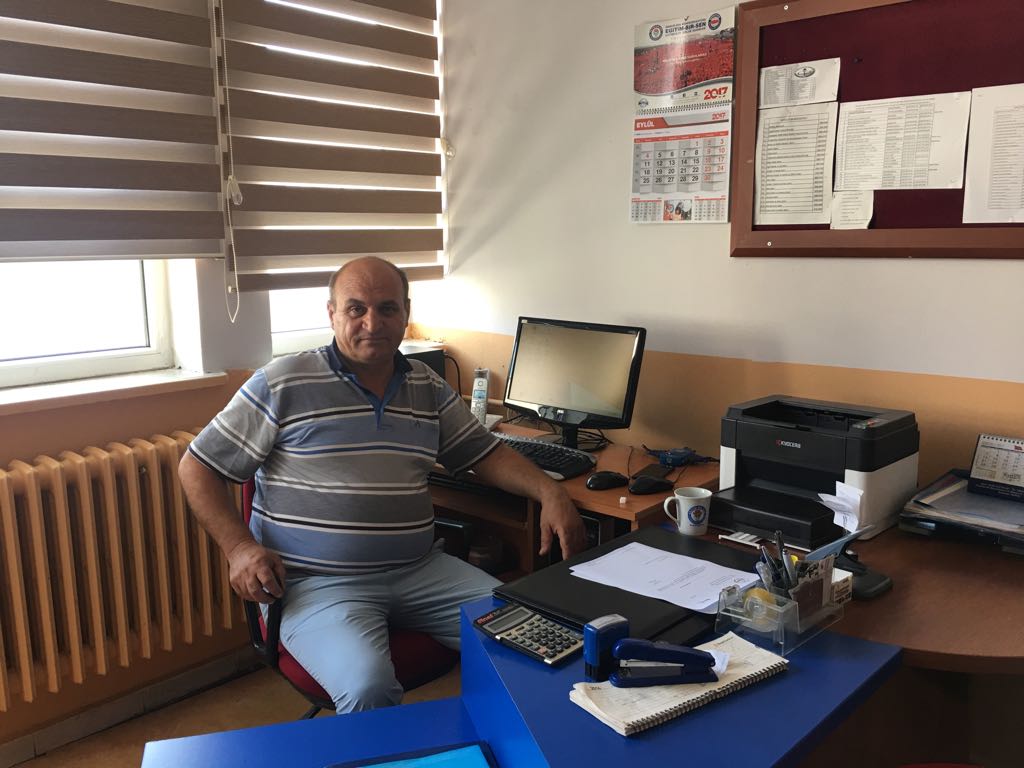 OFFICER
HEADMASTER ASSISTANT
SCHOOL-FAMILY UNION
CARETAKERS- SERVANT STAFF
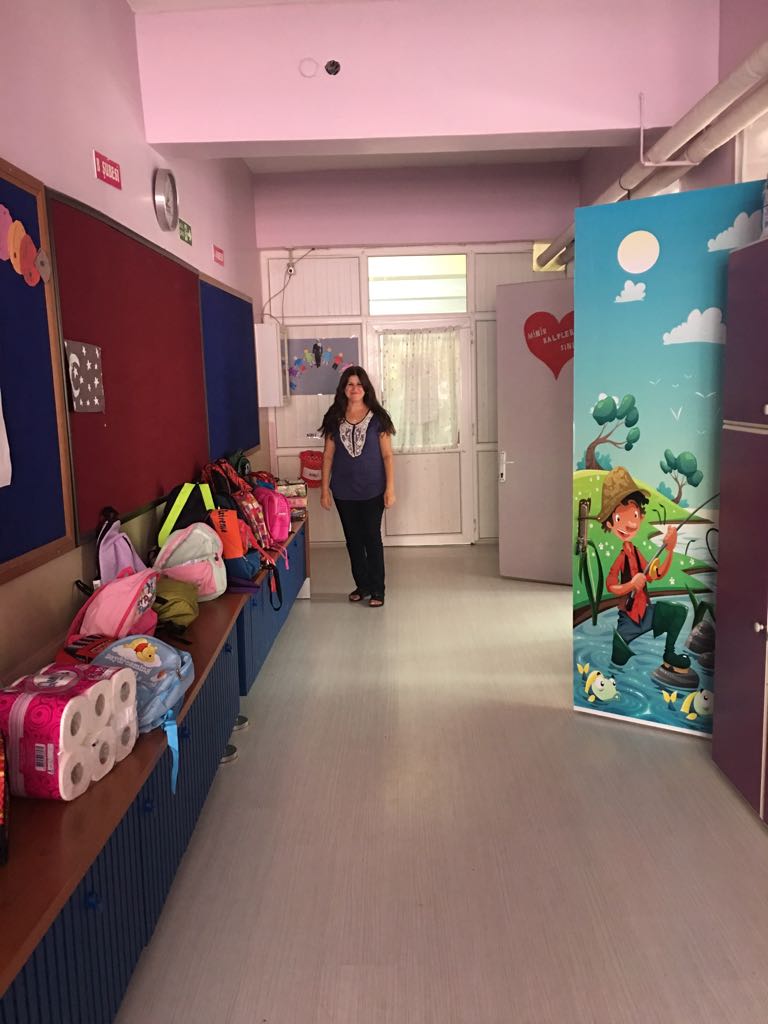 PUPILS
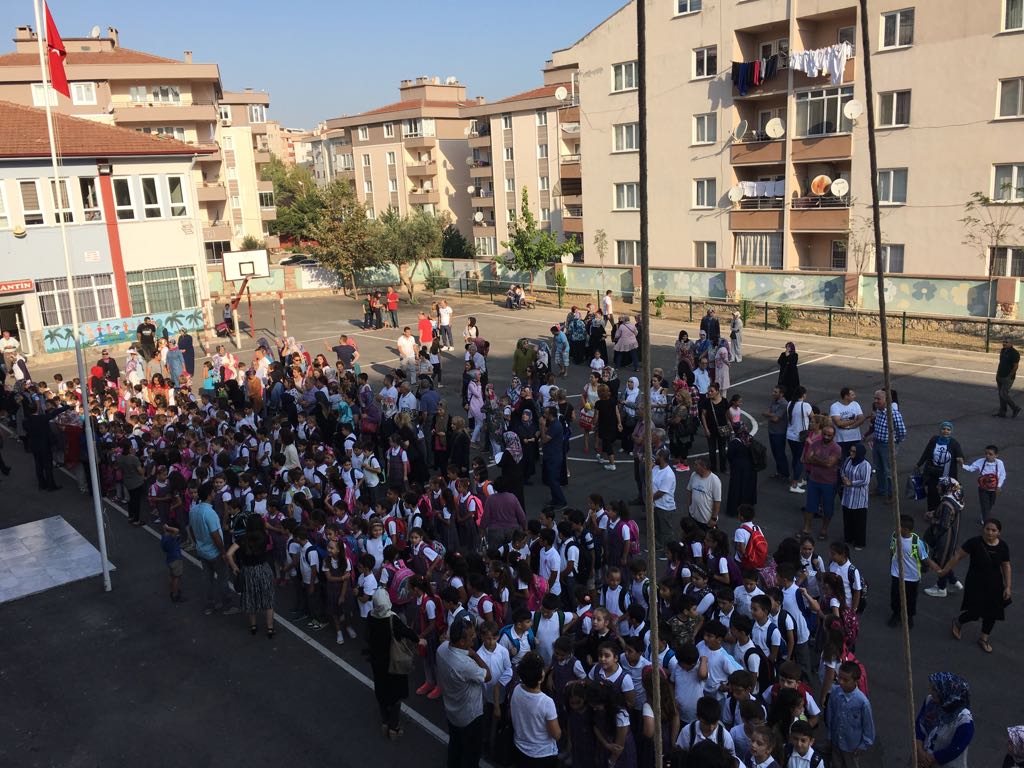 EU PROJECTS TEAM